Guidance for Practice Meeting on Discussing Antibiotics
The aim of this slide deck is to help Antibiotic Champions (or whomever leads antimicrobial stewardship at your practice) facilitate a practice meeting to review using back-up / delayed antibiotic prescriptions.

The slides contain a summary of information about this strategy: 
Why and how to use back-up/delayed antibiotic prescriptions

Suggestions for use:
Familiarise yourself with this slide deck 
Familiarise yourself with https://antibioticoptimisation.web.ox.ac.uk/
Email the slides to all practice staff after the meeting & discuss them with those who couldn’t attend
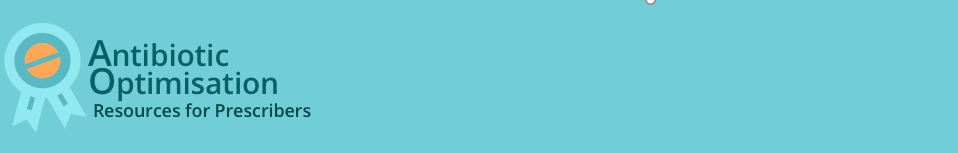 Practice meeting
Using back-up / delayed antibiotic prescriptionsAntibiotic Optimisation online resources (https://antibioticoptimisation.web.ox.ac.uk/)
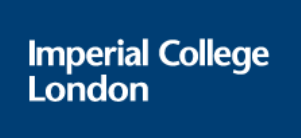 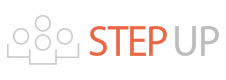 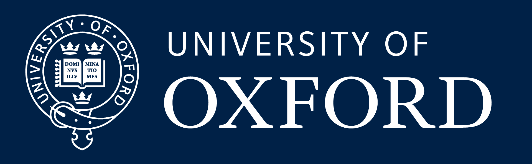 V1 Oct 2019
Using back-up/delayed antibiotic prescriptions
WHY? 
Useful in case of uncertainty whether immediate antibiotic is needed at that point in time
Reduce re-consultations (and ‘doctor shopping’ or visits to OOH, A&E) 
Prevent complications (as effectively as immediate antibiotic)
Reduce patient use of antibiotics
Only one third of patients use antibiotics when given a back-up prescription
Increase patient’s ability to self-manage infections
Using back-up/delayed antibiotic prescriptions
WHEN? 
Back-up/delayed (rather than immediate) antibiotic prescriptions may be particularly helpful when:
You are uncertain about how an infection might progress.
The patient remains concerned about illness progression despite you discussing antibiotics.
You are concerned that patient may need antibiotics when they will have limited access to medical care.
Using back-up/delayed antibiotic prescriptions
HOW to explain? 
Patients are likely to better understand and accept a back-up/delayed antibiotic prescription if, in addition to CHESTSSS (especially Timeline, Shortcomings, Self-care, Safety-netting) you provide:
1. Reasons for giving it
Reassure patient that there is no need for an immediate antibiotic prescription; 
acknowledge that it is not possible to predict exactly how the illness will progress; 
and that you would like the patient to have access to antibiotics should their symptoms get worse or not improve as expected.
2. Specify no. of days to wait
Tailor advice to patient’s current experience of infection, prior duration & expected natural history, co-morbidities, & their ability to timely access antibiotics
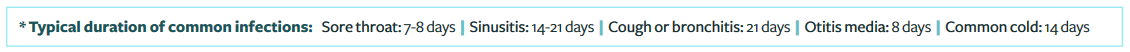 Read more on Antibiotic Optimisation website
5 ways to issue back-up/delayed prescriptions
Give a prescription with advice to get it dispensed only if needed
Ask patient to collect the prescription from an agreed location
Write a post-dated prescription
Ask patient to contact the practice again to get the prescription
Ask patient to collect antibiotic now but only use if needed.

Trial evidence shows that when give a back-up/delayed antibiotic prescriptions:
There was little difference to antibiotic use and patient satisfaction between the different formats of issuing them
33-39% of patients used back-up antibiotics 
Over 74% of patients were very satisfied with the way they received the prescription, regardless of which way you issue the prescription.
Coding back-up/delayed antibiotic prescriptions
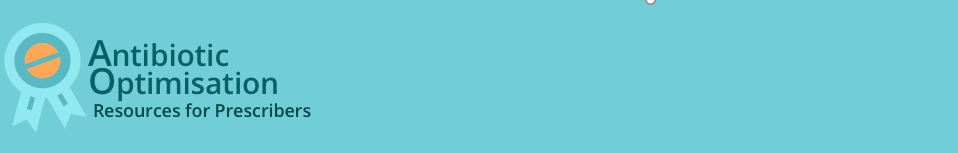 Review
In which scenarios have you used back-up/delayed prescriptions in our practice?
How have you incorporated examples of how to explain back-up/delayed antibiotic prescriptions to patients in your consultations?
Which formats to issue back-up/delayed prescription have you used? 
Have you coded back-up/delayed antibiotic prescriptions? Should we audit them?
Does anything need to change? E.g. how or when you use back-up/delayed antibiotic prescriptions?
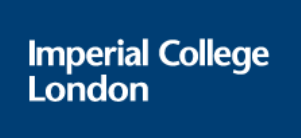 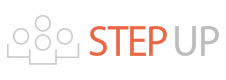 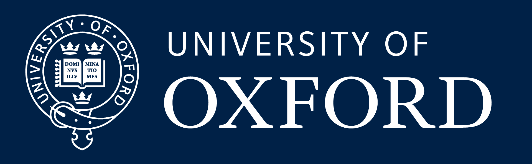